Information Technology | Manage application installations
Copilot for Microsoft 365 and Copilot for Security
Buy
Adoption
Reduce costs
NPS
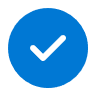 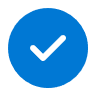 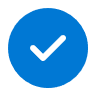 Value benefit
KPIs impacted
Cost savings
Employee experience
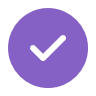 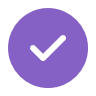 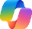 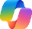 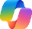 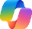 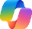 Copilot in Intune
Copilot in Intune
Copilot in Intune
Copilot in Intune
Copilot in Intune
1. Summarize escalation emails
2. Analyze device information
3. Analyze applications
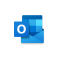 Copilot in Outlook
You receive a string of messages that an application is failing to install on a device with a particular error code, but the user mentions that other colleagues can run the application with no issue.
Launch the “Explore with Copilot” and then launch “Summarize this device” to analyze hardware details, core apps, and group membership information for the device.
Confirm the installation status of applications on this device.
Action: Summarize this email thread.
Sample Prompt: Launch “Explore with Copilot” in Intune. Summarize this device <Device Name>
Sample Prompt: Show apps on this device
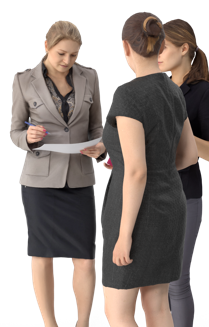 6. Follow up
5. Compare device
4. Analyze error code
Use the compare feature to quickly understand the difference between this device and a healthy device. Copilot finds that there is one less policy targeted towards the healthy device which is linked to the App. The IT Admin targets the policy to the unhealthy device to remediate.
Follow up with the Helpdesk team to share the remediation plan and confirm the issue has been fixed.
Get a summary of what the Error Code means in this instance.
Sample Prompt: Summarize steps taking for remediation in an email back to the Helpdesk team, confirming that the issue is now fixed.
Sample Prompt: Compare this device with another healthy device <Device Name>.
Sample Prompt: Analyze Error Code <Error Code>.
1Access Copilot at copilot.microsoft.com or the Microsoft Copilot mobile app and set toggle to “Web”.
2Access Copilot at copilot.microsoft.com, the Microsoft Copilot mobile app, or the Copilot app in Teams, and set toggle to “Work”.
The content in this example scenario is for demonstration purposes only. You should evaluate how Copilot aligns with your organization’s business processes, regulatory requirements, and responsible AI principles.